Advisory Board on Toxic Substances and Worker Health:Part B lung Conditions SubcommitteeUpdateApril 20, 2017
John M. Dement, PhD, CIH
Kirk D. Domina, Hanford Atomic Metal Trades Council
Carrie A. Redlich, MD, MPH (Chair)	
James H. Turner, Rocky Flats Nuclear Weapons Facility
Laura S. Welch, MD
Part B Lung Conditions Subcommittee
Review of Part B Cases
Sarcoid Presumption
Clarification of Beryllium exposure
Responses to DOL (and other’s) questions
Chronic respiratory condition
Procedure manual (Chapter 2 is confusing
Borderline BeLPT
Review of 80 Part B Cases
Materials reviewed on cases: 
Statement of accepted facts, CMC referral, OHQ, IH report, Recommended decisions, final decisions, remand orders, few med records. A few cases ‘duplicates’.
BeS  - 20 Cases
	11 Accepted, 9 Denied 
CBD - 20 Cases
	11 Accepted, 9 Denied
Sarcoidosis - 15 cases
	5 Accepted, 10 denied
Chronic Silicosis - 10 Cases
	6 Acccepted, 4 Denied  
Pneumoconiosis - 20 Cases
	12 Accepted, 8 Denied
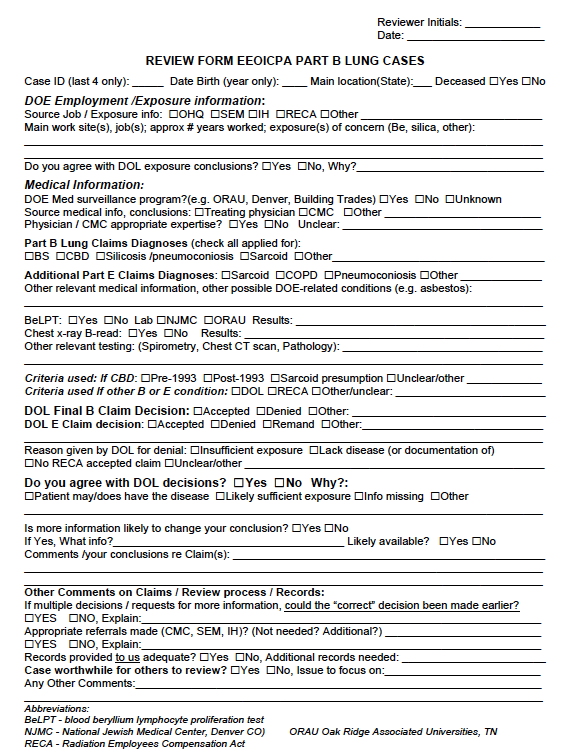 Review Part B Cases - Conclusions
Agreement with over 50% cases (based on  available information)

Common reasons for incorrectly adjudicated cases (most fixable):

Sarcoidosis and CBD claims:
Misapplication/understanding of the Sarcoid Presumption
CMC incorrect decision – “narrow” interpretation data
Be exposure denied for unclear reasons – e.g. worked many yrs at Be facility (eg SRS) but “SEM reported to show no Be”
Eventually correct decision, but took too many years

Pneumoconiosis and Chronic Silicosis
Eligibility issues – Uranium workers – RECA denied
SEM identified limited exposure, eg only aluminum in a miner
Review Part B Cases – Other Issues Identified
1) Selection / Review of CMCs
	30 /60 cases had CMC report, of those with CMC report
	17/30 (57%) were the same CMC,  a pulmonary physician with 	appropriate MD credentials, but who clearly had an “attitude”
2) Questions CMC were asked could be narrow
	Other Part B / E conditions present but not identified by CMC
	e.g. CMC asked question about CBD. Records show asbestos disease or work-related COPD, but not commented on.
	(Could ask CMC - Did you identify any other occ lung disease?)
3) It’s unclear which workers are undergoing medical surveillance for 	CBD. Eg Several cases involved workers from SRS site who did not appear to be undergoing CBD surveillance, and /or the clinicians involved were not aware of  CBD.
Part B Subcommittee RecommendationSarcoid Presumption
We recommend a presumption of chronic beryllium disease (CBD) in situations with a diagnosis of pulmonary sarcoidosis* in an individual who meets the definition of a “covered beryllium employee” under Part E or Part B**. 

*Pulmonary sarcoidosis involves the lungs and/or thoracic lymph nodes. The site biopsied can be another organ such as skin.
**This recommendation supports EEOICPA Circular No. 08-07 (Presumption of chronic beryllium disease in situations with a diagnosis of sarcoidosis and a history of beryllium exposure,) and  Procedure Manual Part B, Chapter 2-1000 (Eligiblity Requirements for Non-Cancerous Conditions).
Part B Lung Conditions Subcommittee
Review of Part B Cases
Sarcoid Presumption
Clarification of Beryllium exposure
Review of cases identified what appeared to be “covered beryllium employees” where someone concluded there was no Be exposure.
Responses to DOL (and other’s) questions
Chronic respiratory condition
Procedure manual (Chpt 2-1000) is confusing
Borderline BeLPT
Part B Lung Conditions Subcommittee
Review of Part B Cases
Sarcoid Presumption
Clarification of Beryllium exposure
Responses to DOL (and other’s) questions
Definition of Chronic respiratory condition
Procedure manual (Chpt 2-1000) is confusing
Borderline BeLPT
Pre-1993 CBD - “Chronic Respiratory Disorder”
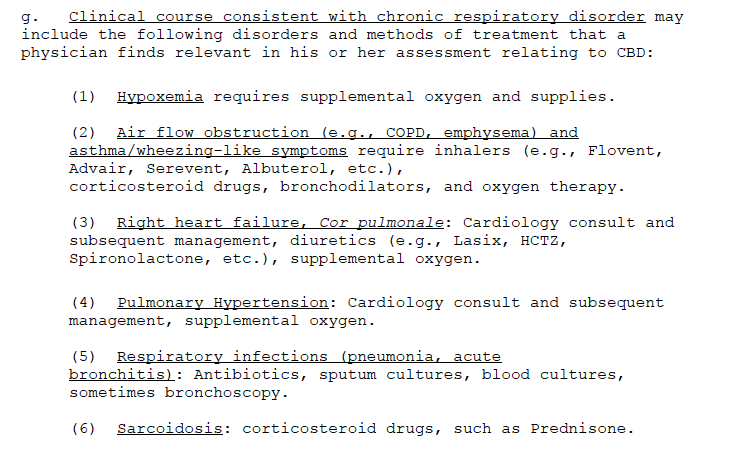 Chapter 2-1000; 9/2015
Pre-1993 CBD - “Chronic Respiratory Disorder”
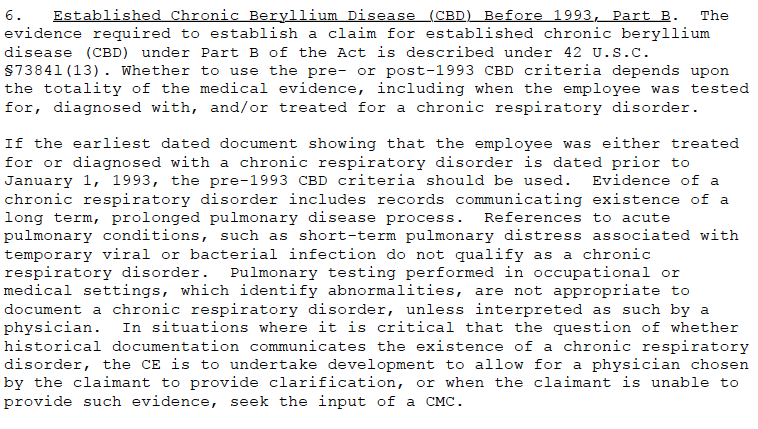 Chapter 2-1000; 9/2015
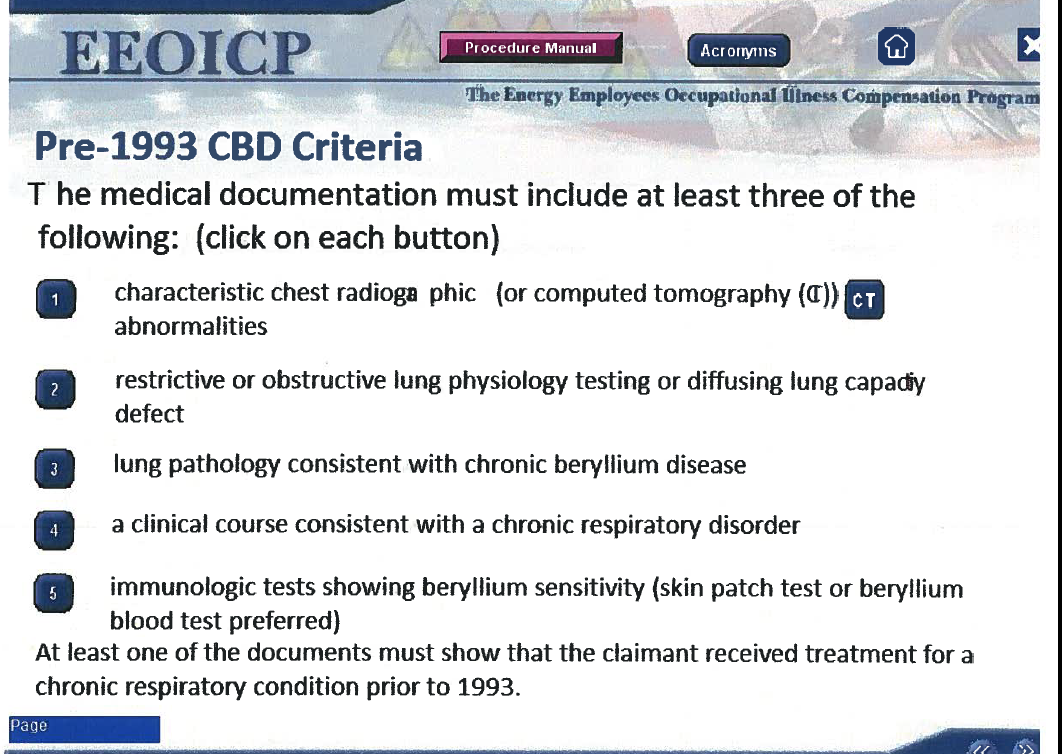 Sarcoidosis Presumption 2008
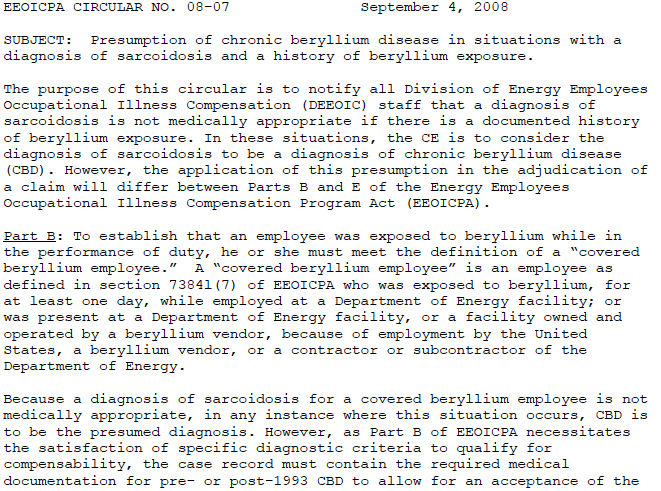 Current Sarcoidosis Presumption
Procedure Manual
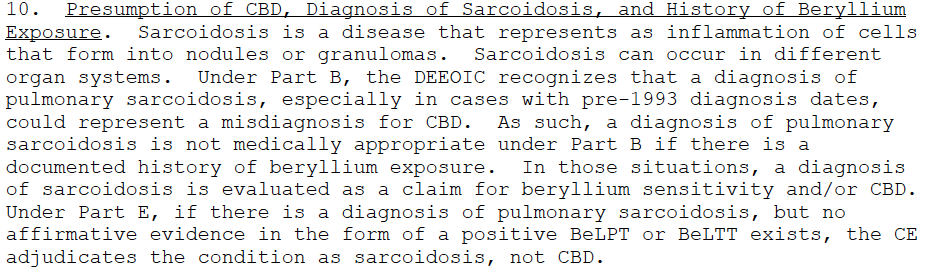 Chapter 2-1000; 9/2015
Current Sarcoidosis Presumption
Procedure Manual
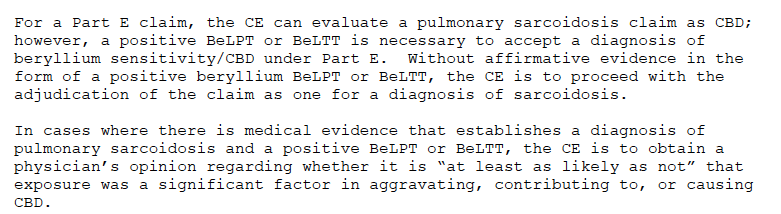 Chapter 2-1000; 9/2015
CBD On / After 1993 (=Sarcoid Presumption)
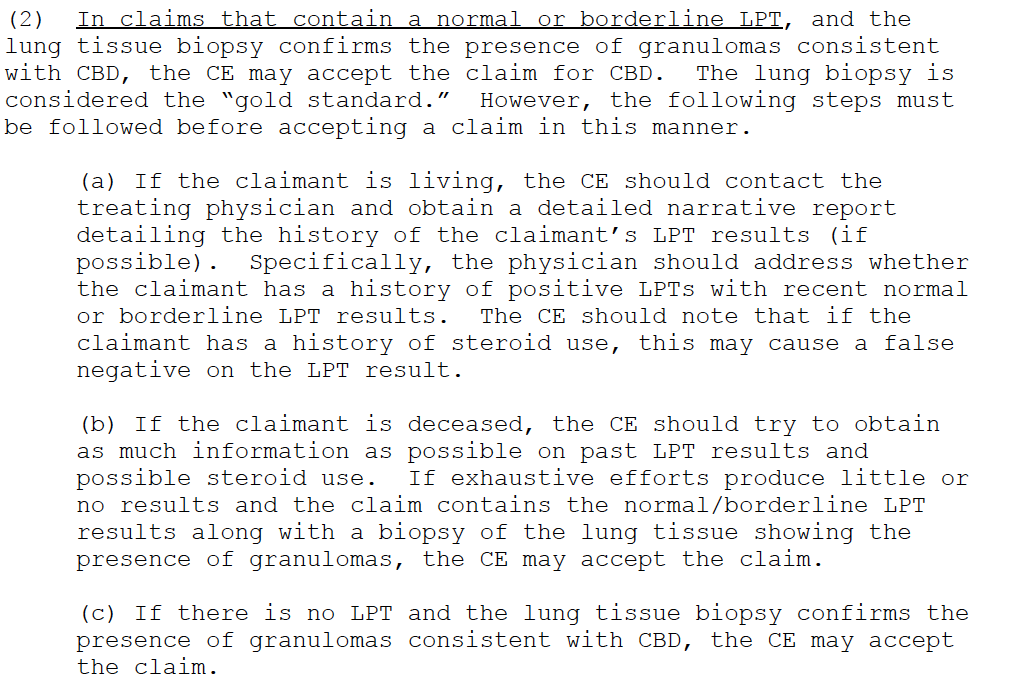 Chapter 2-1000; 9/2015
CBD - Mediastinal lymph node biopsy
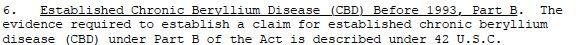 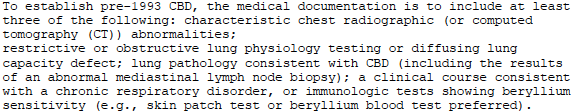 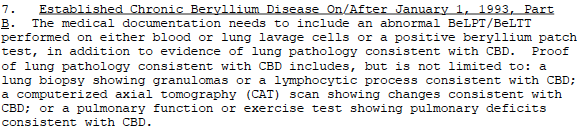 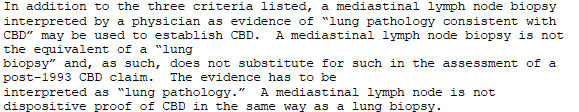 Chapter 2-1000; 9/2015
Skin Patch Testing; Characterisitic / Consistent
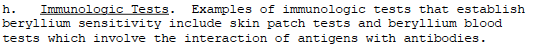 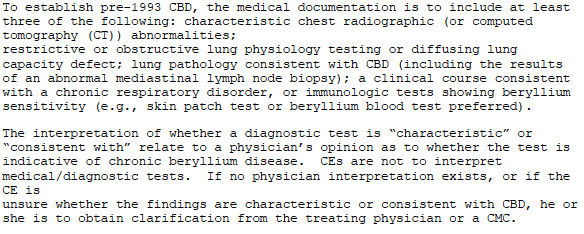 Chapter 2-1000; 9/2015
Pre-1993 CBD - granulomas, calcification
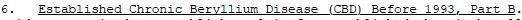 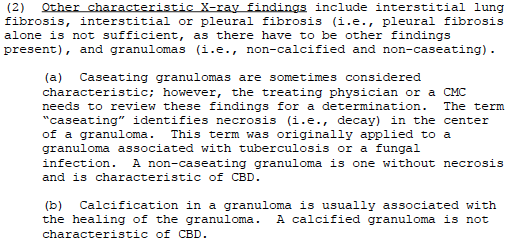 Chapter 2-1000; 9/2015
Recommendation:

1) The finding of two borderline BeLPT tests shall be considered the equivalent of one positive BeLPT for the purposes of claims adjudication under subpart B and subpart E of EEOICPA.
Advisory Board on Toxic Substances and Worker Health:Part B lung Conditions SubcommitteeUpdateApril 20, 2017
John M. Dement, PhD, CIH
Kirk D. Domina, Hanford Atomic Metal Trades Council
Carrie A. Redlich, MD, MPH (Chair)	
James H. Turner, Rocky Flats Nuclear Weapons Facility
Laura S. Welch, MD
				
QUESTIONS ???